SPHM Awareness in New Zealand
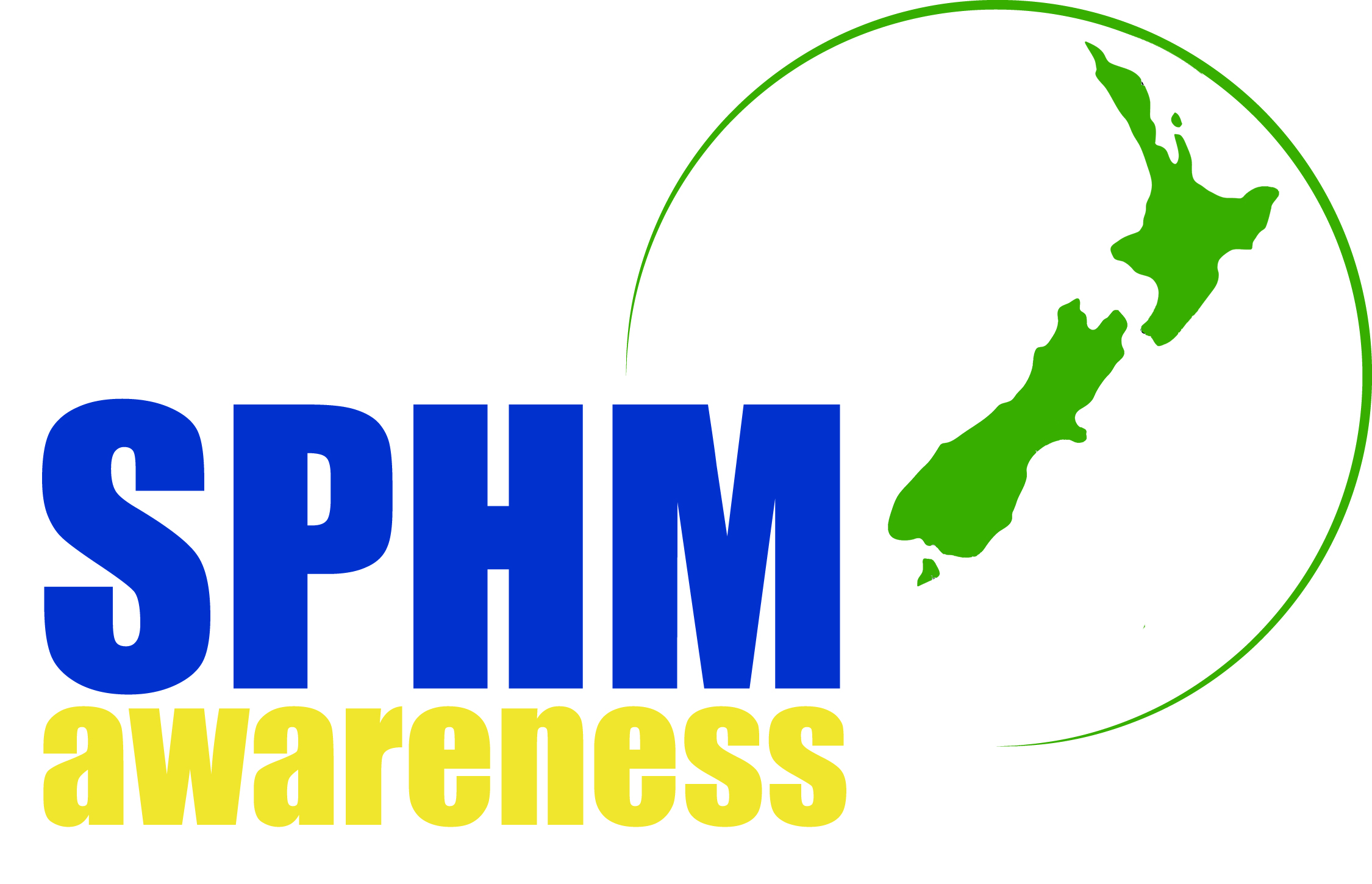 SPHM Awareness in _________
Add your own country’s logo here
Insert your country, company, hospital,or association logo